«Мы помним! Мы гордимся!»
ЦЕЛИ И ЗАДАЧИ ИССЛЕДОВАНИЯ
Цели :
выявить роль Донских летчиков Великой Отечественной Войны,;
развить интерес к конструированию авиационных аппаратов;
рассказать новую информацию;
проанализировать известно-важные сведения.
   Задачи:  
оповестить обучающих о событиях и фактах,;
создать условия для самореализации обучающихся;
проинформировать  познавательную деятельность обучающихся;
создать условия для фиксации материала.
ЗАО «ШАХТИНСКИЙ АВИАЦИОННО-РЕМОНТНЫЙ ЗАВОД ДОСААФ»
Создание в 1931 году в г. Шахты аэроклуба ОСОАВИАХИМа им. М. В. Водопьянова стало достойным вкладом в историю развития одной из самых авторитетных общественных организаций нашей страны ОСОАВИАХИМ – ДОСААФ – РОСТО (ДОСААФ), основной задачей которой было и остается содействие Российскому государству в решении вопросов обеспечения обороны и безопасности страны. 
    Шахтинский аэроклуб подготовил и воспитал целую плеяду прекрасных летчиков. Среди них Герои Советского Союза летчики А. К. Горовец и Д. В. Титаренко. Приобретенные в аэроклубе навыки помогли им героически сражаться в воздушных боях с немецко – фашистскими летчиками. 6 июля 1943 года выполняя задание по прикрытию наземных войск А. Горовец, бывший начальник летной части Шахтинского аэроклуба в одном бою уничтожил 9 бомбардировщиков противника.
Во время оккупации города, в годы великой Отечественной войны, аэроклуб был уничтожен, осталось только одно здание и взлетная полоса. Вот на этой базе приказом №147 Председателя ЦС ОСОАВИАХИМа от 3 июля 1947 года были образованы ремонтные мастерские. Начался ремонт самолетов и двигателей для ДОСААФ и ВВС, легендарных ПО-2, УТИ-1, УТИ-2.
    Быстрый рост популярности авиации способствовал развитию авиационной промышленности, созданию новых типов авиационной техники, а также росла потребность в их ремонте. Так на базе ремонтных мастерских в 1968 году создан Шахтинский авиаремонтный завод. Был освоен ремонт легкомоторных самолетных конструкций Яковлева – Як-12, Як-18, Як-50, Як-52, а также знаменитых Ан-2, планеров и авиадвигателей к ним.
    В 1991г. произошло преобразование ДОСААФ СССР в РОСТО. Приказом Председателя ЦС РОСТО» Шахтинский авиаремозавод преобразован в ЗАО «Шахтинский авиационно – ремонтный завод РОСТО».
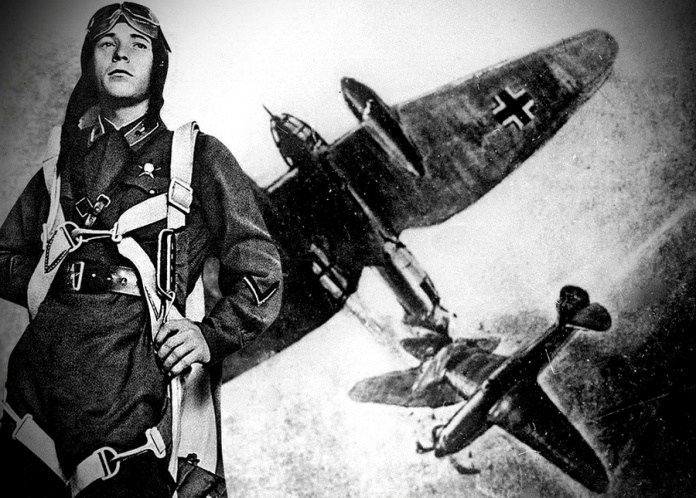 АНДРЕЕНКО ЕВГЕНИЙ ГЕОРГИЕВИЧ
В ЛИЧНОМ деле Героя Советского Союза, капитана запаса Евгения Георгиевича Андреенко можно прочитать две цифры: «359» и «430». Две сухих цифры, но сколько за ними мужества, отваги, героизма!
За время боев с немецко-фашистскими захватчиками  доблестный советский летчик совершил 359 боевых вылетов, сбросив на врага 430 тонн бомб. Воспитанник Шахтинского аэроклуба и Донецкой школы пилотов, Е.Г.  Андреенко сражался с немецкими оккупантами с первого дня войны. Вначале – рядовой  летчик, а затем -  командир звена бомбардировочного  авиаполка дальнего действия, прошел большой путь, отмеченный многими славными вехами. Отважный советский ас защищал от врага Москву и Ленинград, героически сражался с фашистами под Сталинградом, освобождал Будапешт и Кенигсберг, участвовал в штурме гитлеровской цитадели – Берлина.
     …26 июня 1941 года, Звено, в котором сражается Евгений Андреенко, получает боевое задание – разгромить скопление войск и боевой  техники противника. Проходят считанные минуты, и самолет Андреенко в боевом строю мчится к цели. А вот и огромное зеленое поле, сплошь усеянное танками, бронетранспортерами, артиллерийскими  установками. Всюду много солдат. Чем ближе заветное поле, тем явственнее раздаются выстрелы зенитных орудий. Взрывы совсем близко. Но Андреенко думает не о них. Он выбирает  лучшую точку для своего смертоносного  груза. Точка найдена, бомбы ложатся точно в цель, еще удар, еще и еще.
Вскоре после демобилизации из рядов Советской Армии Е.Г. Андреенко вернулся в родной город. Короткий отдых – и на производство, осваивать новую, мирную профессию. Несколько лет проработал он токарем на Шахтинском ремонтно-механическом заводе. 
    На войне не раз испытывалась воля Евгения Георгиевича Андреенко. И у него хватило духа, стойкости, жизненных сил, чтобы дойти до цели, до окончательной победы над врагом. Достиг отважный воин своего и на мирном поприще. Он стал искусным токарем, как утверждают товарищи, работал  хорошо. 
    А потом пришел заслуженный отдых. Герой ушел на пенсию. 
    ... Идут годы, но не забывают люди о тех, кто в грозные годы войны ковал победу над врагом.
    Не забыт Е.Г. Андреенко. Он получает множество писем от фронтовых друзей, от людей., с которыми приходилось встречаться на трудных дорогах войны. Как ценнейшие реликвии хранит это дорогие для него письма, напоминающие о великой странице боевой истории  советского народа.
Горовец Александр Константинович
Александр Горовец погиб летом 1943 года, в дни ожесточенных боев на Курской дуге.
    О тех, кого знали лично и кого нет сегодня в живых писать особенно трудно. Многие в Шахтах помнят его. Он был членом райкома комсомола, депутатом райсовета. Здесь, в горняцком городе, его принимали в ряды Коммунистической партии.
... Только что окончился бой. Командир эскадрильи  приказ группе истребителей развернуться и лечь на обратный курс. Александр Горовец шел замыкающим. Внимательно осматривая небо, он увидел в стороне большую группу немецких бомбардировщиков. 
    «Пять, десять, пятнадцать… Двадцать!» – сосчитал Горовец самолеты противника. Попытался сообщить о приближении врага ведущему, но рация молчала. А товарищи уходили все дальше. Лейтенант Горовец принял решение вступить в неравный бой с 20 вражескими бомбардировщиками. Развернув «ястребок», он пошел в лобовую атаку на врага. Первой же очередью он сбил фашистского флагмана.
Стрелки бомбовозов открыли ураганный огонь по советскому истребителю. Десятки огненных трасс прошивали воздух. Но Горовец не отступил. Он шел на сближение, не стреляя. И лишь когда враг оказался на дистанции действительного огня, открыл огонь. Рухнул второй бомбардировщик. А лейтенант обрушился на третий. И опять удар был предельно точным: с высоты двух тысяч метров «юнкерс» врезался в землю…
    Лейтенант вышел победителем, но у него кончалось горючее, иссяк боезапас, он сильно устал. В это мгновение на него навалились сверху четыре вражеских истребителя «фокке-вульф». 
    Оставалось последнее – таран. Советский самолет ринулся на ближайшую машину врага, но гитлеровцы опередили его огнем…
    Так погиб лейтенант  Горовец. Ни одному  летчику в мире не удавалось сбить в одном бою девять вражеских самолетов.
    Александру Константиновичу Горовцу 23 сентября 1943 года посмертно было присвоено высокое звание Героя Советского Союза.
    Память о герое жива. В Шахтах его именем названа средняя школа № 8. Давно, в довоенные годы, будучи в аэроклубе командиром летного отряда, Александр часто бывал в этой школе. Теперь на стене этой школы – мемориальная доска.
    Мемориальная  доска установлена и на здании Шахтинского аэропорта. На ней слова: «Здесь, в аэроклубе, работал Герой Советского Союза А.К. Горовец». В центре Артемовского района на Площади славы установлен бюст героя.
ДРАНИЩЕВ ЕВГЕНИЙ ПЕТРОВИЧ
Четверть века… О давних фронтовых днях напоминают фотографии однополчан. И хочется, чтобы о каждом из них знала наша молодежь, чтобы новые поколения видели в них достойный образец для подражания. 
    Двадцатипятилетний летчик -истребитель Евгений Дранищевв остался в памяти сослуживцев смелым в бою и скромным в кругу друзей. Те, кто встречался с ним, вспоминают его влюблённость в горняцкий город Шахты, где он родился, в приморский Таганрог, где он учился в школе.
    Он попал на Сталинградский фронт и непосредственно защищал Сталинград. Его личные результаты боев за Сталинград : десять сбитых самолетов врага. В пределах Ростовской области уже сбил пять самолетов. За все это представлен к званию Героя Советского Союза. Награжден орденом Ленина.
    Бои шли на родной для Евгения донской земле. Он летал над знакомыми с детства городами  -Таганрогом, Шахтами, сражался за их освобождение. На его счету было уже более двадцати  сбитых самолетов противника.
    20 августа 1943г.  Евгений Дранищев вылетел , чтобы сопровождать за Миус-фронт фронт пикирующие бомбардировщики. Он улетел в очередную бой и не вернулся. Потом мы узнали, что он погиб,  прикрывая  собой  товарищей.
А через несколько дней в полк пришли газеты. В них был напечатан Указ Президиума Верховного Совета СССР от 24 августа 1943 года о присвоении старшему лейтенанту Евгения Петровичу Дранищеву звания Героя Советского Союза.
    Евгений скромный на земле, он показывал в воздухе чудеса героизма, отваги и обладал большой находчивостью. Запомнилась глубокая осень 1942 года. Прикрывая наземные войска, Евгений встретил двенадцать самолетов противника и смело вступил сними в бой. Он сбил двух стервятников, остальным помешал совершить свое черное дело.  
    Большую славу снискал Евгений и в небе Ростова, сражаясь с превосходящими силами противника. Он не спрашивал сколько, в небе врагов. Ему надо было знать лишь, где они. Настоящий патриот своей Родины, он разил их беспощадно, до последнего дыхания. 
    До сих пор, к большому сожалению, мы не знаем, где находится могила Евгения Дранищева. Предполагаем, что летчика похоронили на Миусе, где упал его израненный самолет. Но эти предположения пока не подтвердились. 
    Боевые друзья хотели бы перенести останки Дранищева в Ростов, захоронить в сквере аэропорта, где стоят обелиски на могилах его товарищей - летчиков Ивана Сержантова, Петра Коровкина, Ведь тут был полевой аэродром, с которого они взлетали.
КАПУСТНИКОВ НИКОЛАЙ ИЛЬИЧ
О подвигах Николая Капустникова рассказали документы, хранящиеся у матери героя и в Шахтинском горвоенкомате.Боевое крещение он получил в небе Правобережной Украины в ноябре 43-го. Противник сосредоточил крупные силы для удара по Киеву. Шестерки «ильюшиных» была поставлена задача атаковать скопления фашистских танков и пехоты в районе Мирятино.
    Над целью вокруг самолетов появились пухлые облачка разрывов. Снизившись до бреющего полета, Капустников обстрелял зенитное орудие из пушки. Сделав еще несколько заходов, летчик пушечным огнем заставил замолчать и две другие зенитки, на четвертую сбросил бомбы. Затем вместе с боевыми друзьями обрушился на вражеские танки. Группа уничтожила четыре гитлеровских танка и восемь автомашин. 
    В беспрерывных боях росли летное мастерство и тактическая выучка молодого авиационного командира. В Корсунь-Шевченковской операции летчики эскадрильи наносили штурмовые удары по гитлеровцам в сумеречное время, когда противник не ожидал воздушных атак. За один вечер 12 февраля 44-го года Капустников и его боевые друзья уничтожили восемь танков, сорок автомашин и рассеяли до батальона фашисткой пехоты.
Вылетал Николай и на «свободную охоту» в тыл противника. Обнаруживал вражеские объекты и наносил бомбовые удары.С каждым днем увеличивался боевой счет старшего лейтенанта Капустникова. 11 ноября 44-го года командир 637-го штурмового полка 227-й авиадивизии подполковник Босенко писал в наградном листе: «За отличное выполнение 120 боевых вылетов, лично уничтоженную технику и живую силу противника: самолетов - 2, эшелонов с боеприпасами - 2, танков - 31, автомашин - 74, зенитных орудий и пулеметов - 22, блиндажей - 5, артиллерийских орудий - 3, солдат инфицировать до 200 человек, складов боеприпасами - 3; за умелое руководство эскадрильей и отсутствие потерь достоин... присвоения звания Героя Советского Союза.  Война уже подходила к концу, но Николаю                                   
    Капустникову не довелось дожить до дня победы. 2 апреля 1945 года он повел свою эскадрилью на штурм вражеской обороны на подступах к Берлину. В кабину самолета попал снаряд и оборвал жизнь славного сокола.26 июня 1945 года Указом Президиума Верховного Совета СССР старшему лейтенанту Николаевичу Капустникову было посмертно присвоено звание Героя Советского Союза.
    Шахтинцы свято хранят память о крылатом воине. Одна из улицы города названа именем героя.
КОБЗЕВ СТЕПАН ПЕТРОВИЧ
Начало Великой Отечественной войны старший лейтенант Степан Кобзев встретил командиром звена 65-го штурмового авиационного полка военно-воздушных сил Северного фронта. Осенью 1941 года этот авиаполк был переброшен на Свирское направление и передан 7-й армии, которая вела тяжелые оборонительные бои в южной Карелии с превосходящими силами противника.
    К середине октября 1944 года командир эскадрильи 17-го гвардейского штурмового авиационного полка (261-я смешанная авиационная дивизия, 7-я воздушная армия, Карельский фронт) гвардии майор Степан Кобзев совершил 317 боевых вылетов на штурмовку военных объектов, скоплений войск противника, нанёс ему большой урон. Он − активный участник обороны петрозаводского, медвежьегорского, кестеньгского и других направлений Карельского фронта.
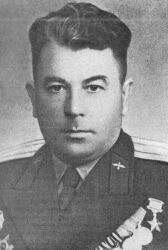 В марте-апреле 1943 года эскадрилья Кобзева участвовала в нанесении ударов по вражескому аэродрому Луостари в северной Финляндии. В результате операции было выведено из строя более тридцати вражеских самолётов. Сам Степан Кобзев сбил два немецких истребителя.
    В Свирско-Петрозаводской операции летом 1944 года эскадрилья под командованием гвардии майора Кобзева С.П. штурмовала отступавшие колонны противника по дороге Усланка − Куйтежа, бомбила артиллерийские позиции в районе Мансила и севернее Салми. Эскадрилья Кобзева отличилась также в Петсамо-Киркенесской операции октября 1944 года.
    Указом Президиума Верховного Совета СССР от 2 ноября 1944 года за образцовое выполнение боевых заданий командования на фронте борьбы с немецко-фашистским захватчиками и проявленные при этом мужество и героизм гвардии майору Кобзеву Степану Петровичу присвоено звание Героя Советского Союза с вручением ордена Ленина и медали «Золотая Звезда» (№ 4314).
    Награждён орденом Ленина, 2 орденами Красного Знамени, орденом Александра Невского, 2 орденами Отечественной войны I степени, орденом Красной Звезды, медалями.
КОСЕНКО ЮРИЙ ХРИСАНФОВИЧ
Юрий Косенко был настоящим героем, подлинным патриотом. В его семье, как священную реликвию, хранят любовно оформленный альбом. На переплете его золотом вытеснено: «Герой Советского Союза, гвардии старший лейтенант Ю. Х. Косенко». Здесь фотографии, письма боевых друзей славного летчика, одного из лучших бойцов Балтики, пожелтевшие от времени вырезки из газет с рассказами о боевых подвигах героея-гвардейца. 
    О нем писали в газетах и боевых листовках, как о лучшем летчике Балтики. Его фотография была на плакатах , посвященных мужественным защитникам Ленинграда. Двадцатилетний гвардеец Юрий Косенко был уже командором звена бомбардировщиков, заместителя командира авиаэскадрильи. Он совершил 94 боевых вылета, беспощадно уничтожая немецко-фашистских  захватчиков.
    Огромная любовь к Родине и неистребимая ненависть к врагу вдохновляли Юрия на беспримерное мужество и отвагу. Его звену поручили самое трудное, самые ответственные операции. 
    За героический подвиг – уничтожение немецкого опорного пункта в последние часы блокады Ленинграда. Юрий Косенко был представлен и присвоению звания Героя Советского Союза.
Но не дожил всего двух недель и до опубликования Указа Президиума Верховного Советского СССР о присвоении ему этого высокого звания. Юрий погиб смертью героя в одном из воздушных боев. 
    Всего 21 год прожил на свете Юрий Хрисанфович Косенко. А сколько сделал для разгрома врага! В боях под Ленинградом он уничтожил две артиллерийские батареи, девять дзотов и блиндажей, три  танка, пять складов боеприпасов, двенадцать автомашин и до 320 солдат и офицеров противника. 
    Имя героя навсегда внесено в списки части, в которой он служил.  Его портреты вывешивались везде, где работал, занимася или отдыхал личный состав.
ВЛАДИМИР МИХАЙЛОВИЧ  ПЕТЛЯКОВ
Владимир Михайлович Петляков – советский авиаконструктор. Он родился в семье Михаила Ивановича Петлякова и Марии Евсеевны Письменской, в селе Самбек, в 7 км от Таганрога, где молодые родители были на отдыхе. Всего в семье было пятеро детей, Володя был вторым ребёнком и первым сыном. Отец был родом из Павловского района Воронежской области, мать — из Таганрога. Проживала семья в Москве, в районе Солянки. Когда Володе было 5 лет, скоропостижно скончался его отец, и мать Мария Евсеевна с пятью детьми была вынуждена вернуться к родителям в Таганрог.
    По окончании Технического училища в 1910 году Петляков отправляется в Москву, где после посещения Политехнического музея решает поступать в Императорское Московское техническое училище (ИМТУ). Первая попытка не удалась, и Петляков возвращается в Таганрог, где поступает на работу техником-механиком по ремонту паровозов и вагонов, а в свободное время занимается самообразованием, в основном математикой и физикой.
  В 1911 году, со второй попытки, Петляков поступает на механический факультет ИМТУ. На     правах вольнослушателя он посещает лекции Н. Е. Жуковского по аэродинамике. Но на втором курсе ему приходится приостановить обучение и вернуться домой, чтобы помочь семье.
    В июне 1921 года вышел декрет Совета Народных Комиссаров о возвращении студентов на учёбу в высшие учебные заведения, и Петляков возвращается завершить обучение в МВТУ и поступает лаборантом в Центральный аэрогидродинамический институт (ЦАГИ). В 1922 году Петляков защищает на «отлично» дипломный проект «Легкий одноместный спортивный самолёт», получив диплом инженера-механика.
12 января 1942 года В. Петляков направляется из Казани в Москву для встречи с наркомом авиационной промышленности Шахуриным о судьбе производства Пе-2 в Казани. Дело в том, что в декабре 1941 года принимается решение о разворачивании производства на заводе самолёта Ту-2. Однако в 14 часов 15 минут самолёт терпит катастрофу, в которой погибает весь экипаж и В. Петляков.
     Таганрогский авиационный колледж им. В. М. Петлякова (получил имя Петлякова к 75-летию со дня рождения: 1966).
ИСТОРИЯ АВИАЦИИ ДОНСКОГО КРАЯ
Очень интересна история создания Ант-4(ТБ-4), ставшего первым тяжелым бомбардировщиком страны. Первоначально заказ на создание тяжелого самолета, способного сбрасывать мины, бомбы и торпеды попытались сделать в Англии на известной фирме «Хэндли Пейдж». Однако англичане запросили полмиллиона рублей и полтора года.
    Это было непозволительно дорого и слишком долго. Тогда в ЦАГИ провели предварительные расчеты и всего за 200000 рублей и 9 месяцев был создан бомбардировщик, который стал поистине триумфом отечественного самолетостроения.
    Было принято решение показать самолет, получивший название «Страна Советов», за рубежом. Техническим руководителем опять назначили Петлякова. На переделанном из бомбардировщика самолете был совершен сверхдальний полет по маршруту Москва-Петропавловск-Камчатский – Сан-Франциско – Нью-Йорк.
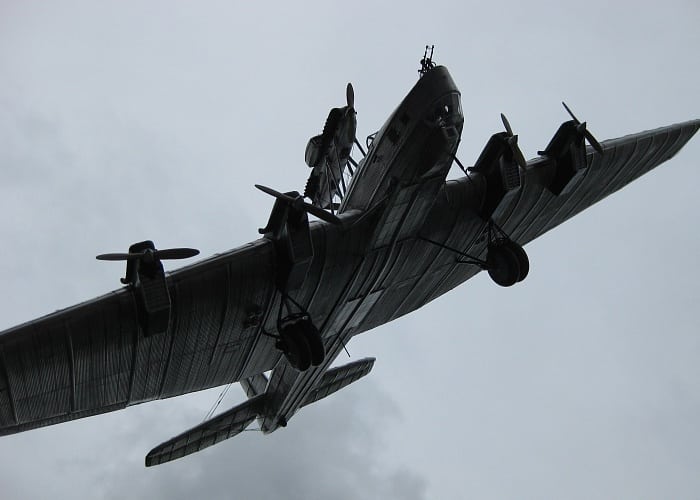 Очередным гигантом, разработанным в КБ Туполева, был АНТ-16 (ТБ-4). Серийно он не производился, но стал прототипом агитсамолета «Максим Горький», самого большого на тот момент в мире.
Даже сейчас он в Топе 10 самых больших пассажирских самолетов.              Длина его составляла 33 метра с размахом крыльев аж 63 метра. 8 моторов суммарной мощностью 7500 л.с. поднимали до 53 тонн общей массы. К несчастью 18 мая 1935 года самолет разбился. Погибли 11 членов экипажа и 47 пассажиров.
ИСТОРИЯ АВИАЦИИ ДОНСКОГО КРАЯ
Петлякову поставили задачу за 45 суток перепроектировать «сотку» в пикирующий бомбардировщик. Курировал закрытые КБ сам Л.П.Берия. Он обещал всем справившимся с заданием, освобождение.
  Начав работу в 1938 году, уже 22 января 1939 года Петляков подготовил новый бомбардировщик под названием Пе-2 к первому полету. В 1941 году машину запустили в серию.
    16 января этот завод, как и на заводы №125 в Иркутске и №450 в Воронеже поступило задание начать серийный выпуск Пе-2. Кроме него в Казани продолжали выпускать ТБ-7 и транспортник Ли-2.
Конструкция Пе-2 оказалось очень технологичной, что позволило за время войны создать 22 модификации бомбардировщика. Всего за период до 1945 года создали 11427 самолетов и насытили авиаполки на всех фронтах.
Пе-8 (другие обозначения 42, АНТ-42, ТБ-7) —советский четырёхмоторный тяжёлый бомбардировщик дальнего действия (иногда классифицируется как стратегический)
периода Второй мировой войны. Самолёт разрабатывался как скоростной высотный тяжёлый бомбардировщик дальнего действия. Заложенные в его основу принципы позволяли использовать самолёт для военно-транспортных целей: перевозка грузов и личного состава
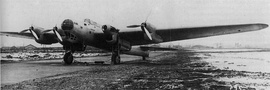 СПИСОК ИСТОЧНИКОВ
Герои  Советского Союза: Краткий биографический словарь.  Т 1.-М.; 1987.
Герои  Советского Союза: Краткий биографический словарь: Т 2.-М.;1987.
Череватенко А. Мой однополчанин :// Они прославили Родину: Очерки 4. Героях Сов. Союза: Кн 2- я.-Ростов н   /Д.,1975.
 Ковальчук, В. Портрет в  цехе/ В. Ковальчук// Ленинская знамя.-1985.-6 марта.-С.3.
Шахты. Историческо-краеведческий очерк о городе.-1974.
Новикова Т. Герои не умирают: // Ленинские знамя.- 1965.-9 марта.- С.3.
Николаев, И. 359 и 430 / И. Николаев // Ленинское знамя.- 1965.- 16 апреля.- С.3.
Кулаков А. Родом из  Шахт: // Ленинское знамя.- 1991.- 9 апреля.
Захаров А. Их имена бессмертны: // Ленинское знамя.- 1974.- 17 августа.- С.2.
Шахтинцы – Герои Советского Союза: // Поле зрения.-2005.- 28 апреля.- С.2.
ЦГБ им. А. С. Пушкина. Информационно-библиографический отдел.- Самолеты в родном небе: (70 лет ЗАО Шахтинскому авиационному ремонтному заводу РОСТО (1947)).
Швецов С. Отважные Сыны Дона. Очерки О Героях Советского Союза: // .-1970.
Павлов Г. Друзья Мои – Однополчане. : Очерки, воспоминания о крылатых богатырях Родины.; (Ростовское книжное издательство). // .- 1978.
https://warbook.club/voennaya-tehnika/samolety/pe-2/
https://wiki2.org/ru/Таганрогский_авиационный_колледж_им._В._М._Петлякова
https://warbook.club/istoriya/imena/petlyakov/